Тема урока:
Течение реки. Жизнь рек.
«Реки — продукт климата»               А.И.Воейков
55с.ш. и 51в.д.
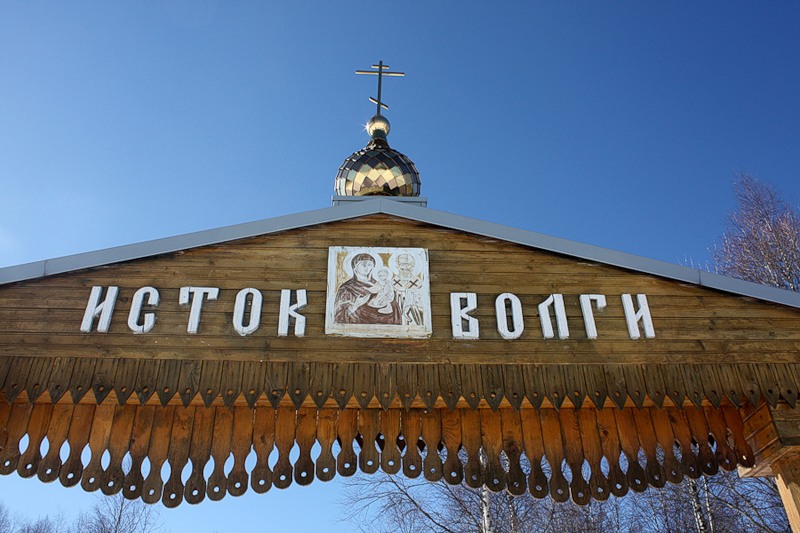 На  Волге
О Волга! После многих летЯ вновь принес тебе привет.Уж я не тот, но ты светлаИ величава, как была.Кругом все та же даль и ширь,Все тот же виден монастырь.На острову, среди песков,И даже трепет прежних днейЯ ощутил в душе моей, Заслышав звон колоколов…Н.А.Некрасов
Горные реки
Равнинные реки
Хомяк-туристка с кличкой Полгав круиз ушла по речке …………….Королевич Елисейпрыгнул в речку………По берегу бежала мышь:«Я быстрее, чем ………….!»В море Лаптевых поленоплывет весной по речке………
Дятел выбивает дробь на сосне у речки………..Из Мексики спортсменка ламаплыла легко по речке…………..Мурлыкала кошка: «Мур-мур!Я рыбки хочу из речки……..!»Француз воскликнул: «Но, пардон,Есть в России речка……!»
«Я не видел реки великолепнее Енисея. Пускай Волга нарядная, скромная, грустная красавица. Зато Енисей могучий, неистовый богатырь, который не знает, куда девать свои силы и молодость…»
А.П.Чехов
Исток Амазонки
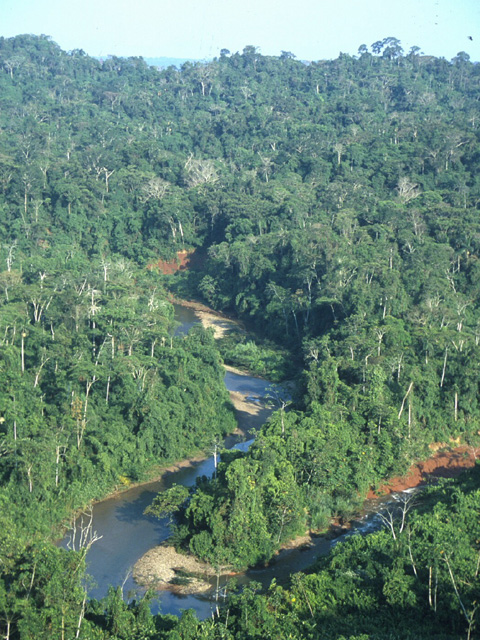 Амазо́нка  река в Южной Америке, крупнейшая в мире по размерам бассейна, полноводности и длине. Исток Амазонки находится в Андах. Образуется слиянием рек Мараньон и Укаяли
П и т а н и е    р е к:1.Дождевое 2.Снеговое3.Подземное4.Смешанное
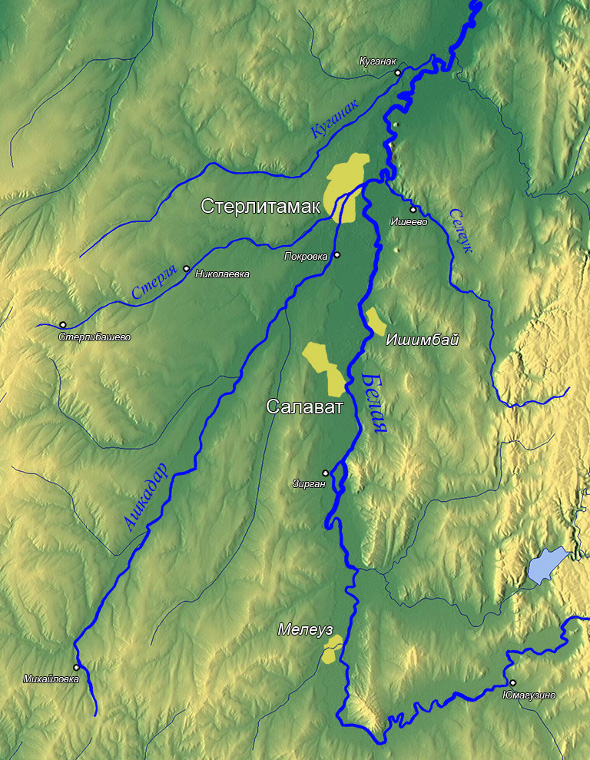 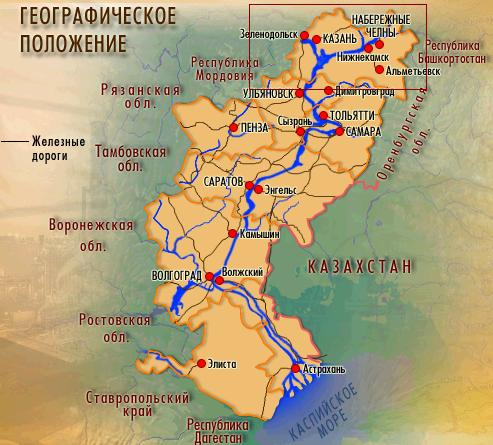 Стерля ->Ашкадар->Белая-> Кама->Волга- > Каспийское море
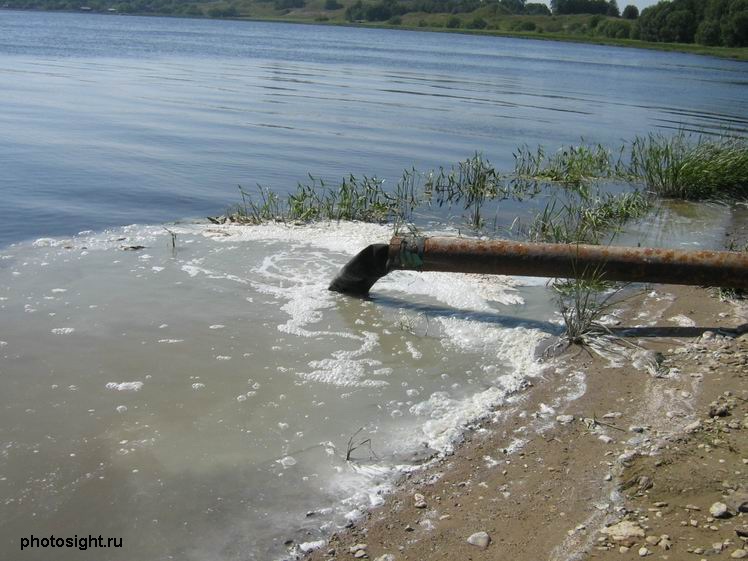 Загрязнение рек
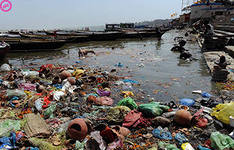 Згрязне ЗЗЗ
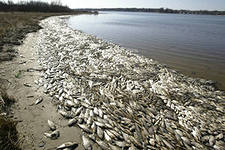 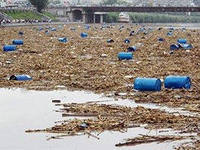 Пусть на земле не умирают реки, Пусть стороной обходит их беда. Пусть чистой остается в них навеки Студеная и чистая вода. Пусть никогда не зарастает тиной Тот берег, на котором я стою. Большие дяди, взрослые мужчины,Храните речку светлую мою!
1. Сегодня я узнал ….2. Было интересно ….3. Было трудно …4. Мне запомнились задания…5. Я понял, что …6. Я научился ….7. Меня удивило …8. Урок дал мне для жизни…9. Мне захотелось…
Домашнее задание (работа в контурных картах, отметить реки    России с притоками, выучить словарные слова по теме).А дополнительным заданием для желающих будет разработка буклетов  на тему «Поможем нашим рекам»
Спасибо за урок!